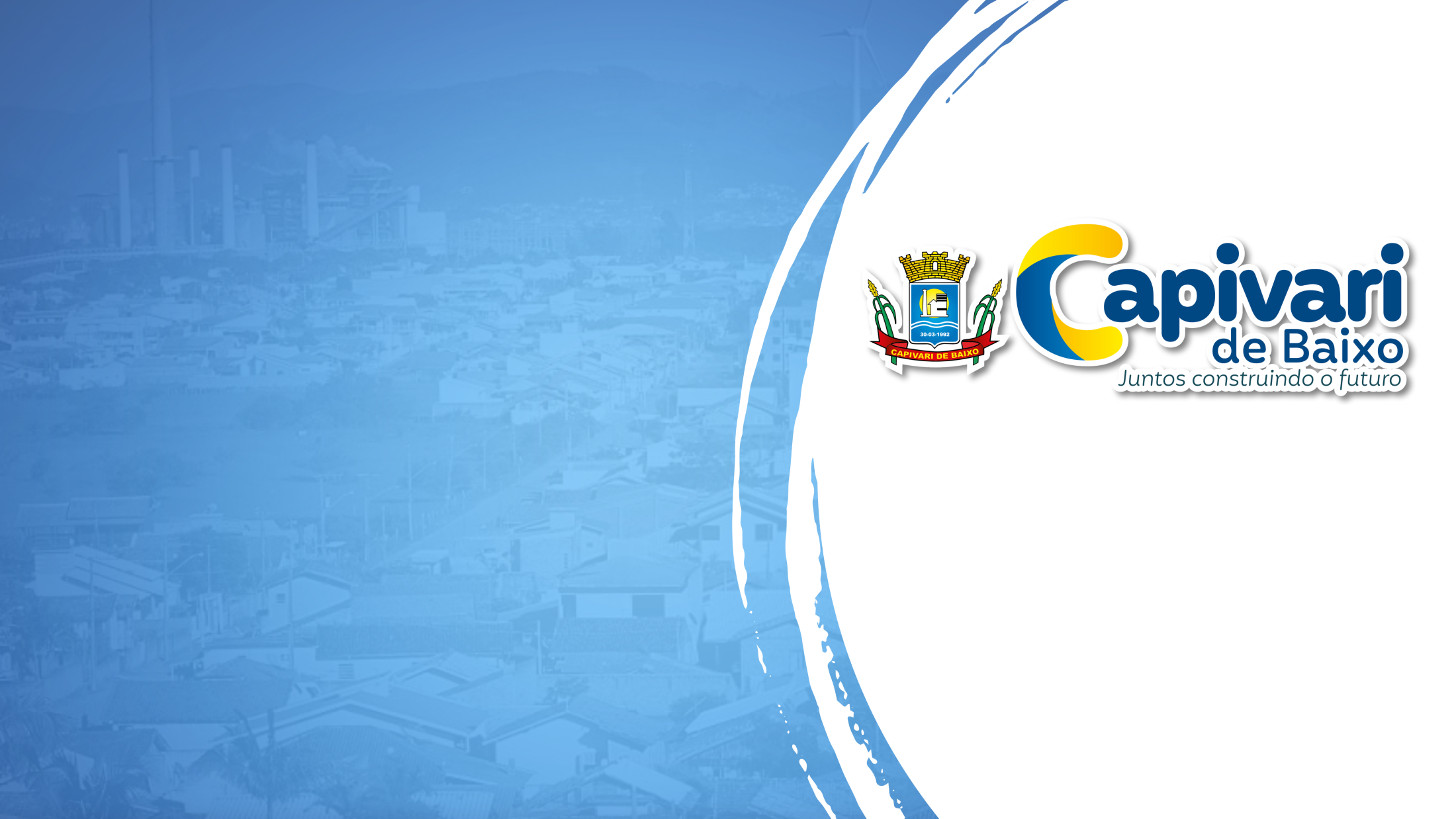 AUDIÊNCIA PÚBLICA
(ART.9°§ 4°,LRF)
3° QUADRIMESTRE 
 27/02/2024
Assessoria e Gestão de Convênios
ASSESSORIA E GESTÃO DE CONVÊNIOS
Apresentação Último Quadrimestre 2023
Camila Pedro Guimarães
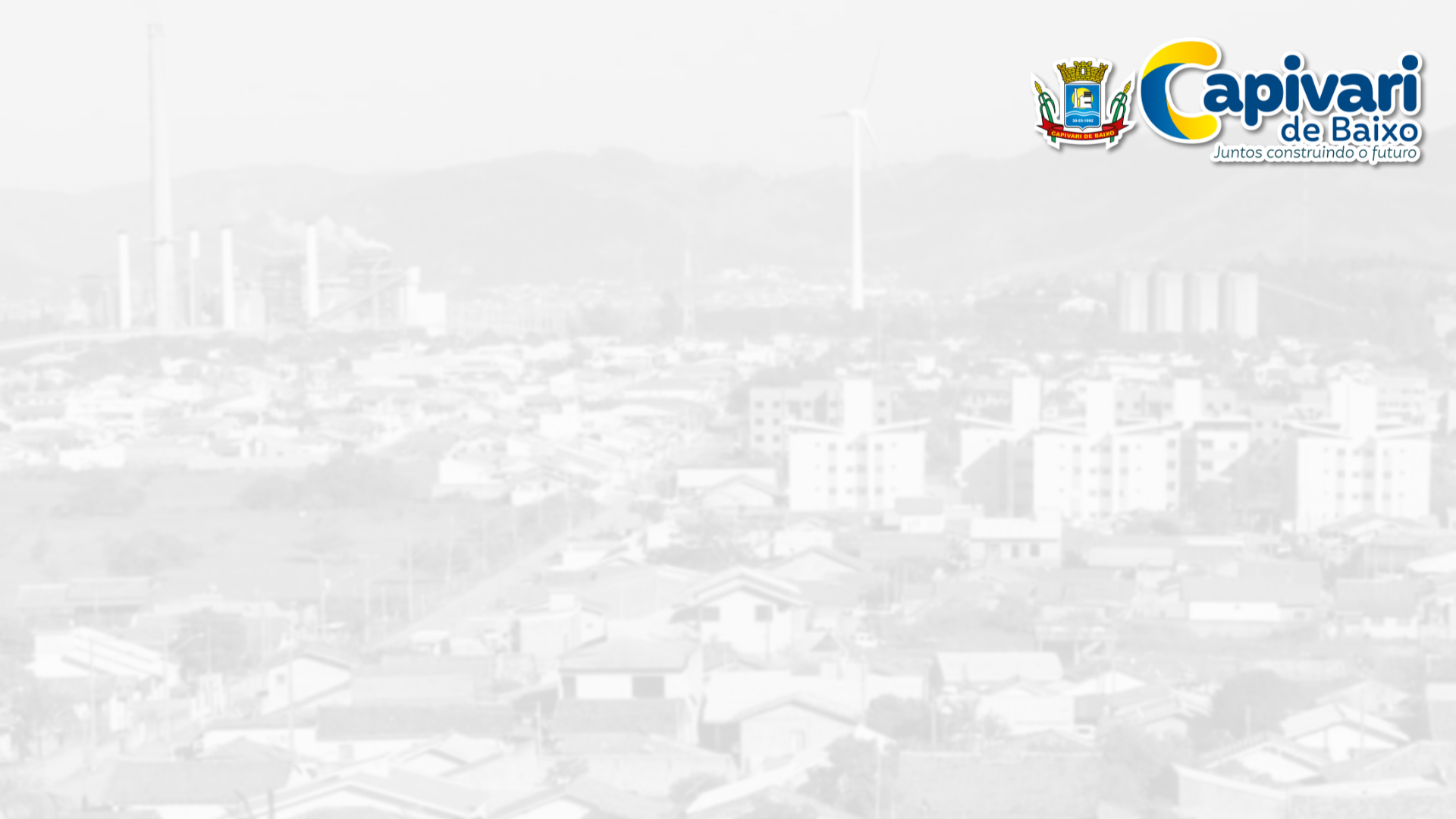 AUDIÊNCIA PÚBLICA3º Quadrimestre
OBJETIVO DA AUDIÊNCIA:
APRESENTAR RELATÓRIOS DE AVALIAÇÃO E CUMPRIMENTO DAS METAS FISCAIS DO 
3º Quadrimestre DE 2023 
Legislação: Art. 9º. § 4º., combinado com Art. 48º. § Único da L.C. 101/2000 (Lei de Responsabilidade Fiscal).
ASSESSORIA E GESTÃO  DE CONVÊNIOS
CONVÊNIOS E CONTRATOS DE REPASSE COM UNIÃO EM 2023;

TRANSFERÊNCIAS ESPECIAIS – EMENDAS DA UNIÃO EM 2023;

TRANSFERÊNCIAS ESPECIAIS DO GOVERNO DO ESTADO EM 2023:

3.1	Modalidade Emenda Impositiva (79) LOA/SC – Lei Estadual 18.585/2022 
3.2	Modalidade Transferência Especial Voluntária – TEV (64, 62) Lei Estadual 18.676/2023

CONVÊNIOS ADMINISTRATIVOS ATÉ 2023 VIGENTES;

TERMOS DE ADOÇÃO DE ESPAÇOS  PÚBLICOS 2023 -  LEI MUNICIPAL N. 826/2002;

PARCERIAS MROSC – LEI FEDERAL 13.019/2014 DECRETO MUNICIPAL 1.478/2022;
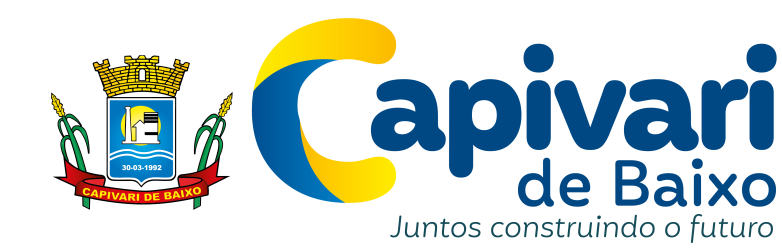 1.	Convênios – CR União
INDICAÇÃO EMENDA
OU 
PROPOSTA CADASTRADA
CADASTRA OBJETO DE ACORDO COM CRITÉRIOS DO PROGRAMA.
ELABORA PROJETO E INCLUI PARA APROVAÇÃO DA CAIXA.
APROVADO O PROJETO VAI P/LICITAÇÃO.
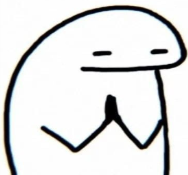 NÃO
NÃO
LICITAÇÃO E CONTRATO VÃO PARA APROVAÇÃO DA CAIXA.
OBRA PARALISADA
AGUARDA PAGAMENTO DO MINISTÉRIO.
SIM
SIM
É AUTORIZADO O INICIO DE OBRA! AIO.
OBRA 100% CONCLUÍDA. INICIA PRESTAÇÃO DE CONTAS.
ENVIO DA 1º MEDIÇÃO  DESBLOQUEIA EQUIVALENTE.
ASSINA ORDEM DE SERVIÇO  E INICIA OBRA. 
Recurso bloqueado.
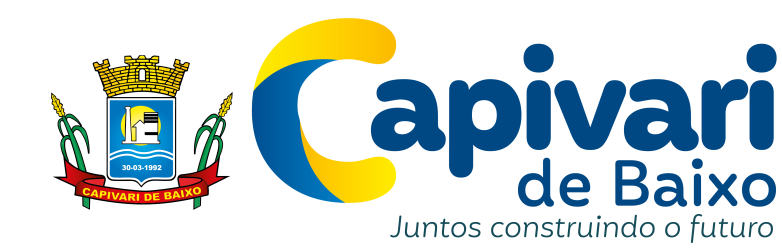 2.	 TRANSFERÊNCIAS ESPECIAIS – EMENDAS DA UNIÃO EM 2023 - SAÚDE
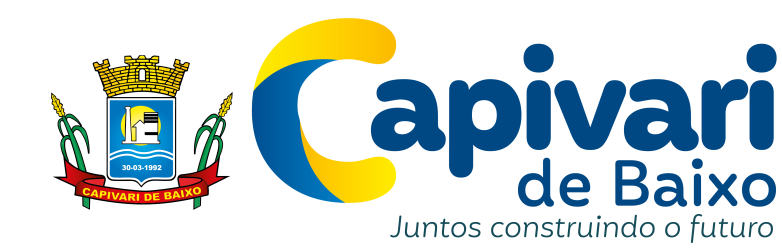 3.	TRANSFERÊNCIAS ESPECIAIS DO GOVERNO DO ESTADO EM 2023.
3.1 MODALIDADE EMENDA IMPOSITIVA DE 2023 LOA/SC LEI 18.585/2022 – COM PROJETOS PRONTOS
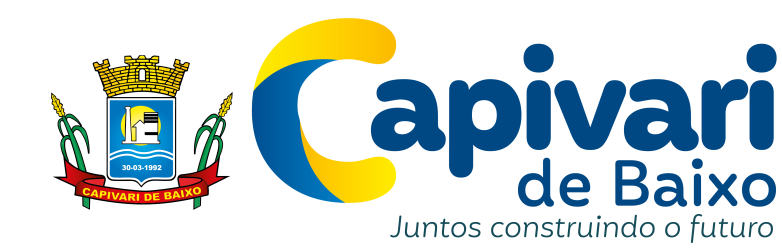 3.1.1 MODALIDADE EMENDAS IMPOSITIVAS ESTADUAIS (79) ANOS ANTERIORES EM EXECUÇÃO 2023.
3.1.2 MODALIDADE EMENDAS IMPOSITIVAS ESTADUAIS (79) RECEBIDAS EM PROJETOS 2023
INDICAÇÃO EMENDA
NA LEI ORÇAMENTO DO ESTADO ANO ANTERIOR
PORTARIA PUBLICANDO COM CRONOGRAMA DE PAGAMENTO
EXECUÇÃO CONFORME OBJETO LOA E PORTARIA
R$
EM CONTA
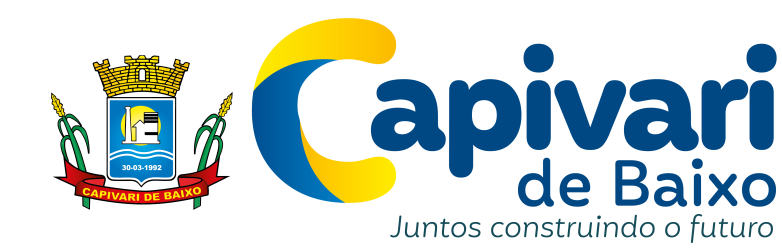 3.1 MODALIDADE TRANSFERÊNCIA ESPECIAL VOLUNTÁRIA – LEI 18.676/2023
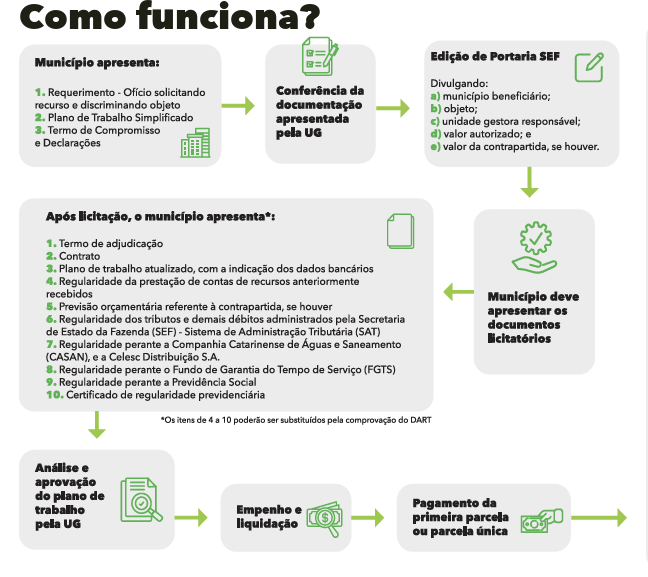 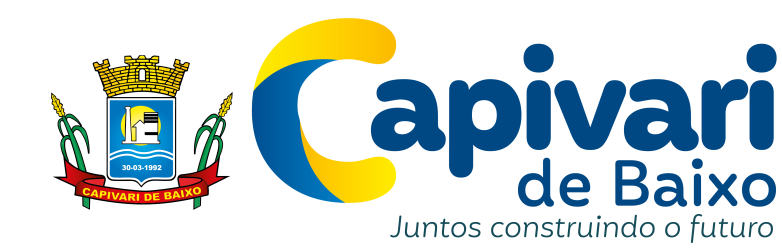 3.2.1 MODALIDADE TEV SOLICITAÇÕES EM 2023:
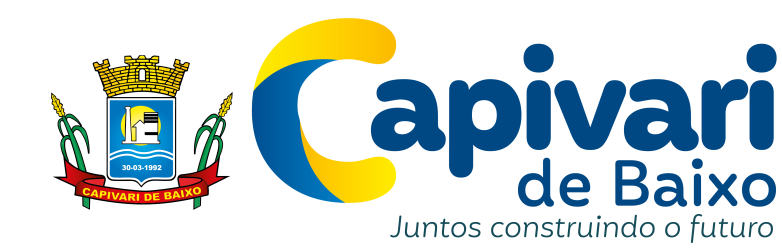 3.2.1 MODALIDADE TEV ANOS ANTERIORES EM EXECUÇÃO 2023:
4.	CONVÊNIOS ADMINISTRATIVOS VIGENTES ATÉ DEZ/23.
CONVÊNIO 38283/2021 RADIOPATRULHA – MUNICÍPIO DE POLÍCIA MILITAR ATRAVÉS DO FUMPOM – repasse de R$ 6.500,00 (seis mil e quinhentos reais) para cobrir as despesas com manutenção (combustível, lubrificante, peças, acessórios e serviços) das viaturas colocadas a serviço (conveniada).
TERMO ADITIVO 001 AO CONVÊNIO 001/2022 HNSC – HOSPITAL NOSSA SENHORA DA CONCEIÇÃO: manutenção do serviço de atendimento a emergências e procedimentos de laqueadura. R$ 21.000,00 mensais em 12 parcelas fixas mais R$ 7.500,00 mensais variáveis conforme procedimentos ofertados. Vigência janeiro até dez. 2023.
CONVÊNIO 004/2022 (PMSC15577/2022) – PMSC – POLICIA MILITAR AMBIENTAL: realização de atividades de polícia ostensiva voltadas à preservação, conservação, melhoria do meio ambiente, educação e orientação ambiental, intercâmbio de informações de interesse ambiental abrangendo o território municipal. R$ 3.000,00 mensais. Vigência: março/2022 a março/2025
TERMO DE CONVÊNIO 001/2023 – APAE - Transferência de valores MAC para despesas específicas de assistência à saúde na área ambulatorial de pacientes SUS – R$ 20.619,96 mensais – vigente até fevereiro/2024.
4.	CONVÊNIOS ADMINISTRATIVOS VIGENTES ATÉ DEZ/23.
CONVÊNIO 003/2022 – UNIVINTE: Cooperam entre si para ofertar desconto de 30% (trinta por cento) nas mensalidades dos cursos de graduação aos servidores da Prefeitura Municipal e seus dependentes diretos até o final do curso. Vigência: a partir de março de 2022 – indeterminado. Sem transferência de recursos financeiros.
CONVÊNIO 005/2022 – UNIVINTE: estabelece cooperação entre as partes, visando o desenvolvimento de atividades conjuntas capazes de propiciar a promoção e integração ao mercado de trabalho e a formação para o trabalho, a iniciação a carreira profissional, de
acordo com a Lei n° 11.788 de 25 de setembro de 2008 e com a Lei n° 9.394 de 20 de dezembro de 1996 - Lei de Diretrizes e Bases da Educação Nacional e Lei Municipal n° 2.171/2022, através do estágio obrigatório ou não. Sem transferências de recursos financeiros. Vigência: agosto/2022 a agosto/2027.
CONVÊNIO DE TRÂNSITO 0078/DETRAN/PROJUR2022 – Ação conjunta entre DETRAN/PMSC, PCSC e Município quanto a fiscalização de trânsito, aplicação de infrações e sua respectiva arrecadação e destinação financeira da execução de infrações de trânsito nos limites terrestres do Município em conformidade com a Lei 9.503/1997. Vigência: setembro/2022 a setembro/2027
TERMO DE COOPERAÇÃO 084/2022 IMA/SC – Implantar e definir as ações, inerentes ao programa “Penso, Logo Destino”, voltadas ao gerenciamento ambientalmente adequado dos resíduos sólidos, no caso em questão, os produtos que compõem o sistema de logística reversa, os quais fazem parte da primeira etapa do programa. Sem transferências de recursos financeiros. Vigência: julho/2022 a julho/2027
5.	TERMOS DE ADOÇÃO DE ESPAÇOS PÚBLICOS – LEI MUNICIPAL 826/2002
6.	TERMOS DE PARCERIAS NOS TERMOS DA LEI FEDERAL 13.019/2014 E DECRETO MUNICIPAL 1478/2022
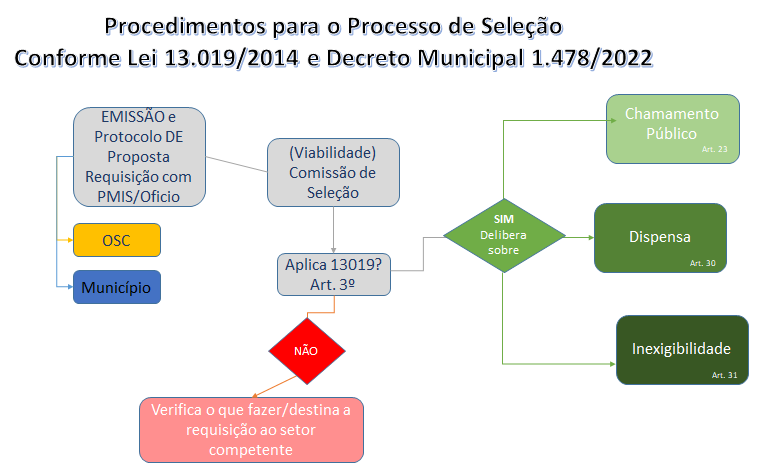 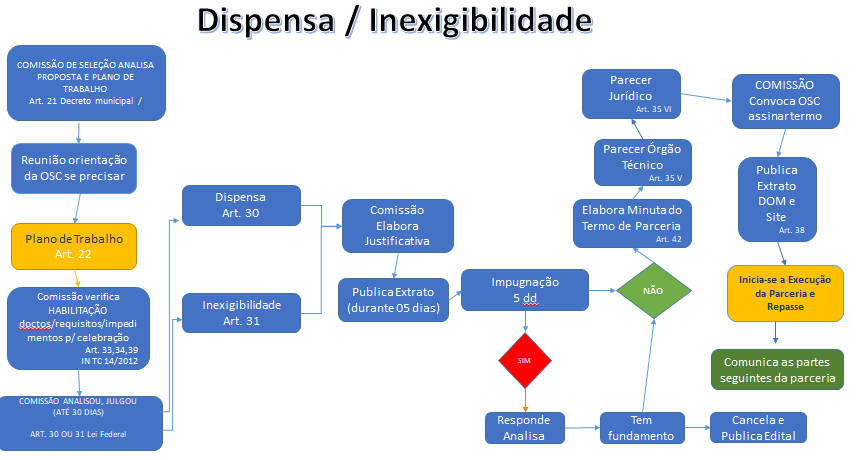 6.	TERMOS DE PARCERIAS NOS TERMOS DA LEI FEDERAL 13.019/2014 E DECRETO MUNICIPAL 1478/2022
Assessoria e Gestão de Convênios
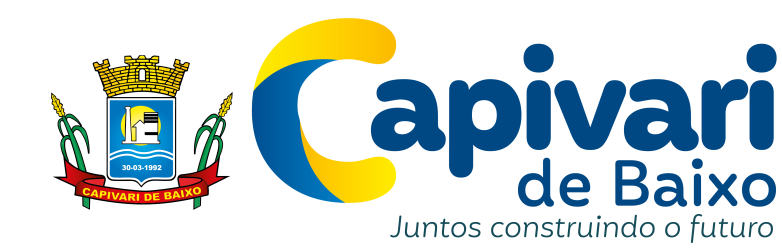 *contados CRs de anos anteriores já captados
Assessoria e Gestão de Convênios
Apresentação Último Quadrimestre 2023

Muito Obrigada!
Camila Pedro Guimarães
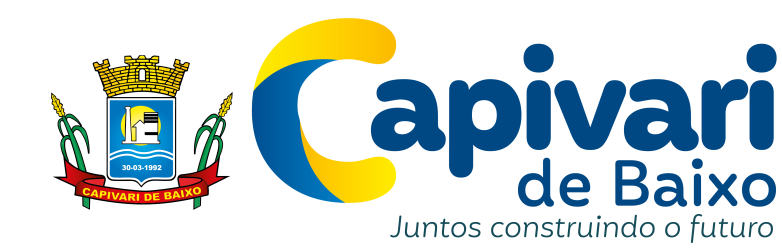